Verarbeitete Vortrag zum Thema:Fluch nach Ägypten
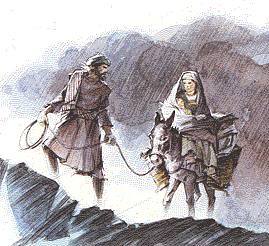 Kurz nach Jesusgeburt kamen die Sterndeuter ins Jüdische Betlehem,wo kleine Jesus geboren.

Sie sahen einen Harrstern im Osten und dieses Zeichen hat sie direkt zu ihm geführt.

Diese Neuigkeit hörte auch Herodes,der alte König von Palästina.

Er hatte Angst,dass er seinen Thron verlieren könnte(seine Söhne und auch ein paar seine Gegner  tötet lassen).
Der kleine Jesus befand sich also in einer großen Gefahr,doch der Gott hatte seine Pläne.

Deshalb schickte er Josef einen Trum,wo ihm ein Engel des Herrn erschien und sagte:“Steh  auf,nimm das Kind und seine Mutter,und flieh nach Ägypten.“

Es gab zwei Hauptwege nach Ägypten:erste durch die Stadt Gaza, zweite durch Hebron und Bersabe.(Die Reise dauert  die zehn bis vierzehn Tage).
Sie mussten die ermüdende Hitze,Mangel ,Wasser und Gefahr eines Raubüberfalls überstehen,doch Gott stand an ihrer Seite.

Jesus mit seinen Eltern lebte dann eine Zeitlang in Ägypten (Heliopolis,Menfis,Leontopolis).

Dort lebten mehrere  jüdische Gemeinschaften und Josef und Maria haben sich in eine der Gemeinschaften eingegliedert.
Inzwischen wurde Herodes sehr zornig und er ließ in Betlehem und der ganzen Umgebung alle Knaben bis zum Alter von zwei Jahren töten.

Als Herodes gestorben war,erschien dem Josef in Ägypten ein Engel des Herrn im Traum und sagte:“Steh auf,nimm das Kind und seine Mutter und zieh in das Land Israel,denn die Leute,die dem Kind nach dem Leben gerachtet haben,sind tot.“
Wenn wir über die Geschichte von Herodes und Töten der kleinen Kinder nachdenken, können wir uns eine Frage stellen,warum es der Gott zulässt?